Frans Geenen: Engineering Manager QC-LNG
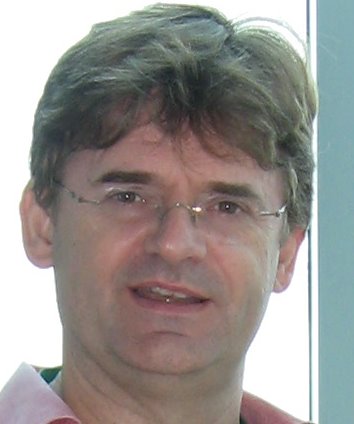 Personal Details
Born and raised in The Hague, The Netherlands
MSc and PhD Materials and Corrosion Science Delft University of Technology in The Netherlands
Married to Brigitte, with two adult daughters
We love to travel and enjoy  the active outdoors (hiking, fishing, camping…) and explore the wonderful global cultural diversity
Professional Experience & Current Role
Frans is a driven, people and business oriented, all round professional with 25+ years of global Petrochemical Shell experience:
Lead Technical Authority for Operations and Asset Management
Asset Integrity, Process Safety, Reliability, Maintenance and Turnaround Management and Engineering, including associated Information, Competence and Contract Management
Project and Program management and assurance
Operational Excellence and Asset Management Business Diagnostics, Benchmarking, Business Improvement Planning, Business Transformation,  Process Standardization, Master planning and Investment Planning and Change Management 
Frans is currently employed by QGC as Engineering Manager at their QC LNG facilities at Gladstone Australia where he is passionate to drive staff, business and community development to further heights.